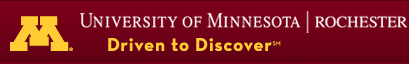 Electrochemistry
General Chemistry II Chem2333
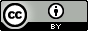 Outline
Module 5 – Session 6

Video 1: Electrolytic cells
The necessary potential to reverse a battery

Video 2: Electroplating
Faraday’s law

Video 3: Electrolysis of pure compounds
Electrolysis of molten salts

Video 4: Electrolysis. Different possible outcomes
Electrolysis of water. Overpotential
Chem 2333: General Chemistry II
2
Oxidation half-reaction
Sn(s)     Sn2+(aq) + 2e-
Oxidation half-reaction
Cu(s)      Cu2+(aq) + 2e-
Reduction half-reaction
Cu2+(aq) + 2e-      Cu(s)
Reduction half-reaction
Sn2+(aq) + 2e-      Sn(s)
Overall (cell) reaction
Sn(s) + Cu2+(aq)     Sn2+(aq) + Cu(s)
Overall (cell) reaction
Sn(s) + Cu2+(aq)     Sn2+(aq) + Cu(s)
Electrolysis
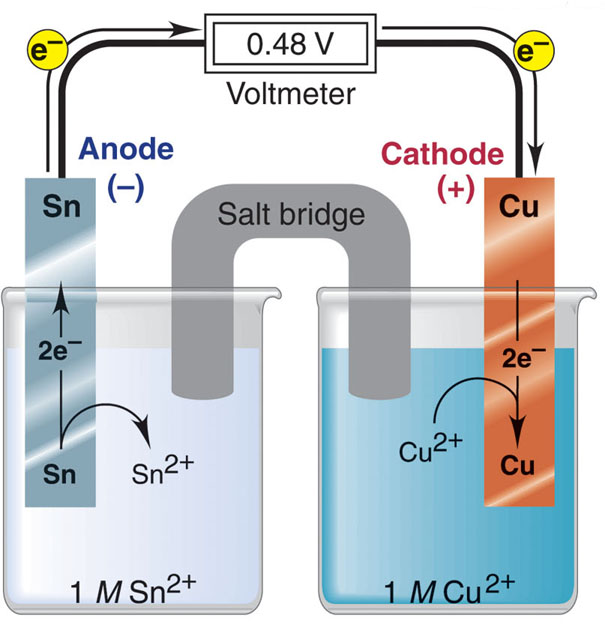 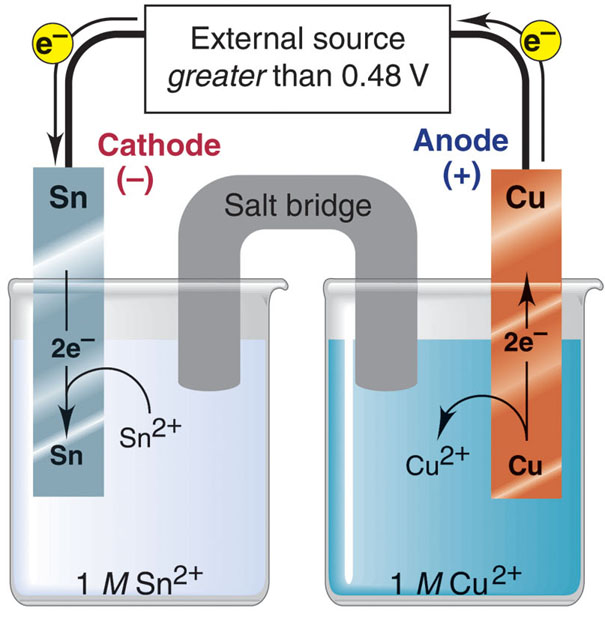 voltaic cell
electrolytic cell
Chem 2333: General Chemistry II
3
Electrolytic cell
The galvanic cell below has Eo = 0.3V

How much external potential do you need to apply to reverse the direction of electronswhen there is 1M of iron(II) nitrate and tin (II) nitrate?
What changes (thinning or growing) you will see in the electrodes when the reactionis reversed?
We let the spontaneous reaction (galvanic or voltaic cell) react until the potential indicatedby the voltmeter is zero:
	how much voltage do we need to apply to reverse	the reaction?
	how much voltage do we need to apply to continue	with the reaction
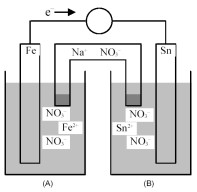 Chem 2333: General Chemistry II
4
Electroplating metals
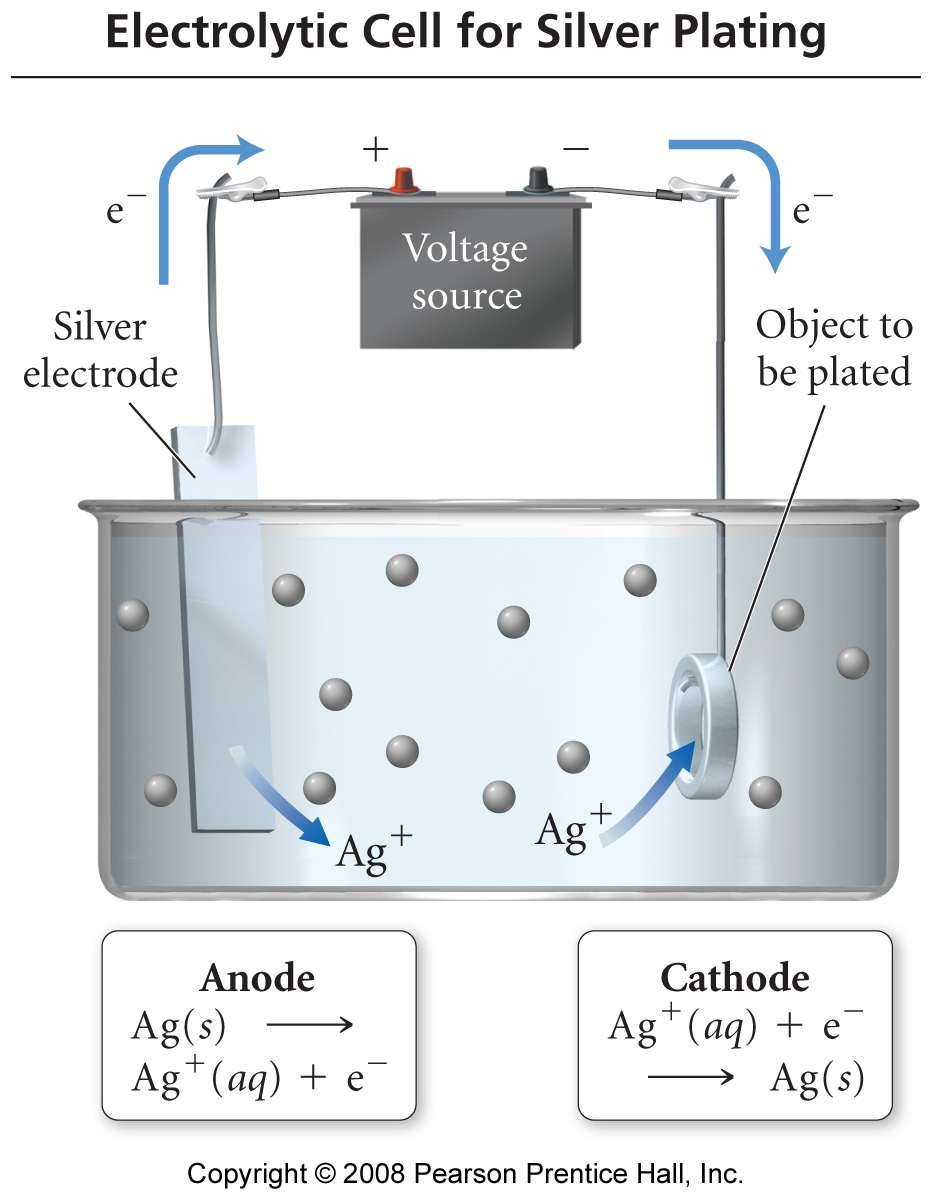 In electroplating, the work piece is the cathode.
Cations are reduced at cathode and plate to the surface of the work piece.
The anode is made of the plate metal.  The anode oxidizes and replaces the metal cations in the solution
Chem 2333: General Chemistry II
5
Electroplating metals
Faraday’s law
The amount of metal deposited during electrolysis is directly proportional to the charge on the cation, the current, and the length of time the cell runs
charge that flows through the cell = current x timeThe units of current are Amperes (A) = Coulomb/second (Charge/time)
1. Calculate the mass of gold that could be plated from a solution with a current of 0.40 A for 22 min.
Au3+(aq) + 3 electrons  Au(s)
Chem 2333: General Chemistry II
6
Electrolysis
electrolysis is the process of using electricity to break a compound apart
electrolytic cells can be used to separate elements from their compounds
generate H2 from water for fuel cells
recover metals from their ores
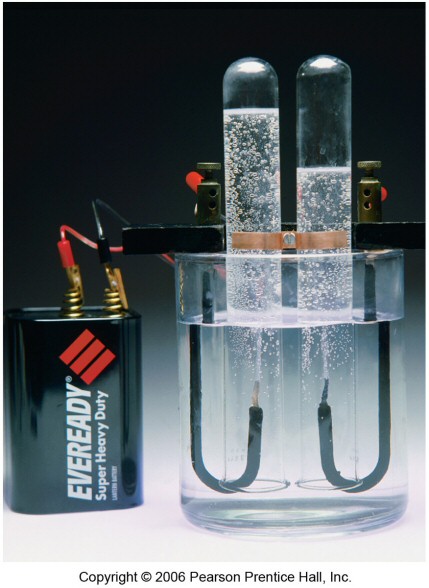 Examples:

Na(l) + ½ Cl2(g)  NaCl(l)

2H2(g) + O2(g)  2H2O(l)
Chem 2333: General Chemistry II
7
Electrolysis of pure compounds
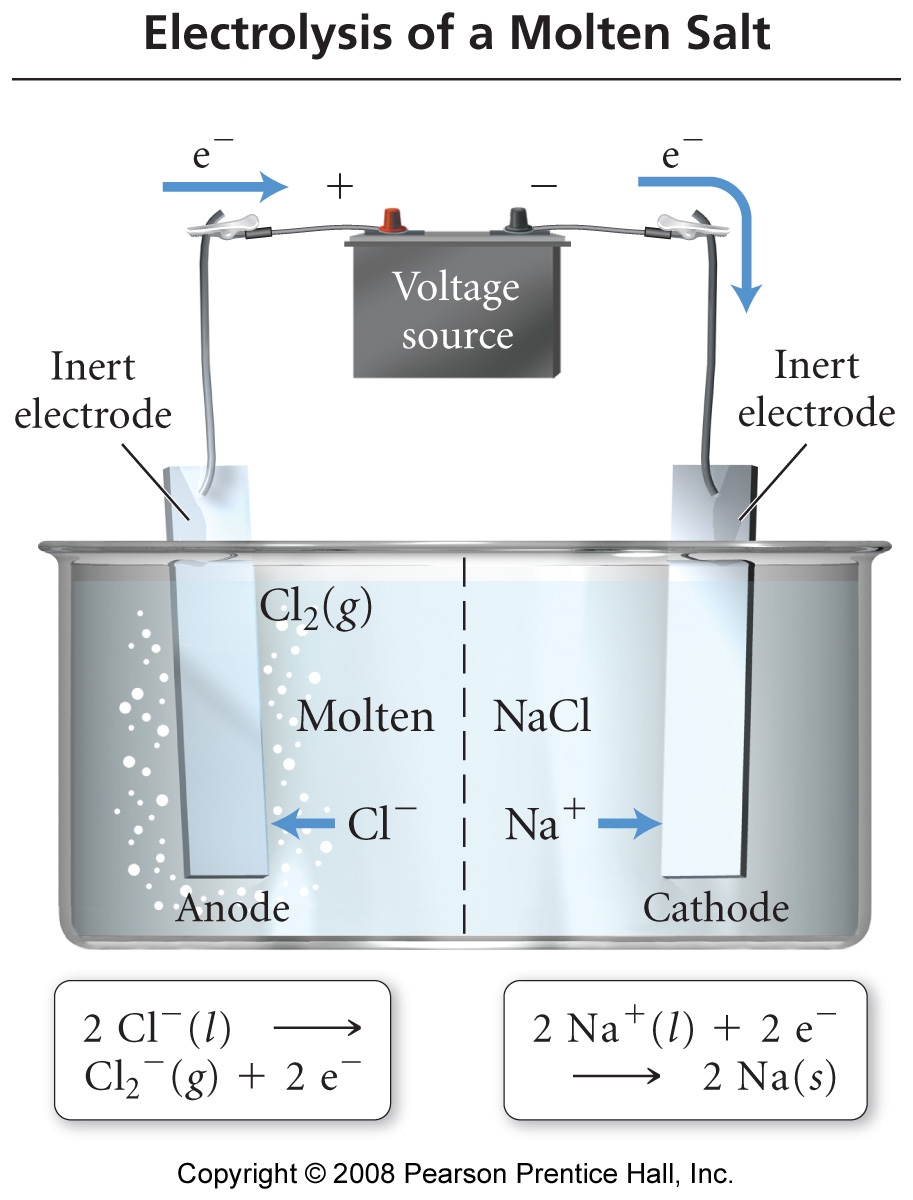 Electrolysis of a molten salt with the formula MCl, using a current of 3.86 amp for 16.2 min, deposits 1.52 g of metal. Identify the metal. (1 faraday = 96,485 coulombs)
Chem 2333: General Chemistry II
8
Overall (cell) reaction
2H2O(l)        H2(g) + ½ O2(g)
Reduction half-reaction
2H2O(l) + 4e-      2H2(g) + 2OH-(aq)
Oxidation half-reaction
2H2O(l)     4H+(aq) + O2(g) + 4e-
The electrolysis of water.
Why is there more volume of H2 than O2?
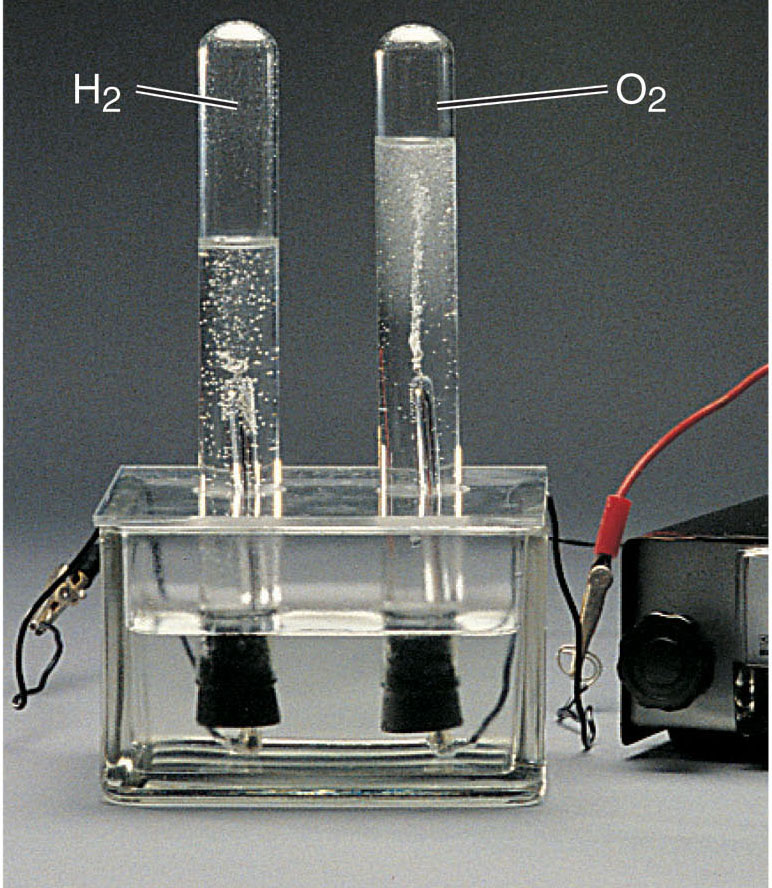 Notice that these two reactions are the only two reactions possible.In water, hydrogen cannot oxidize and oxygen cannot reduce any further.
Spring 2012
Chem 2333: General Chemistry II
Chem 2333: General Chemistry II
9
9
Reduction half-reaction
2H2O(l) + 4e-      2H2(g) + 2OH-(aq)
Oxidation half-reaction
2H2O(l)     4H+(aq) + O2(g) + 4e-
The electrolysis of water.
E =-0.82V  + overpotential = [-1.22,-1.42V]
2H2O(l)  4H+(aq) + O2(g) + 4e-
Eo =-1.29V
2H2O(l) + 4e-  2H2(g) + 2OH-(aq)
E =-0.42V + overpotential = [-0.82,-1.02]
Water has a pH=7, so [H+] is not 1M
But 1E-7M. Using Nernst Equation 
E =-0.82V
Eo =-0.82V
Water has a pH=7, so [OH-] is not 1M
But 1E-7M. Using Nernst Equation 
E =-0.42V
Overvoltage: additional 0.4-0.6V
Usually an overvoltage is needed due to kinetic factors. The formation of gas on the solid electrode has a higher energy barrier.
Chem 2333: General Chemistry II
10
Electrolysis of mixture of ions
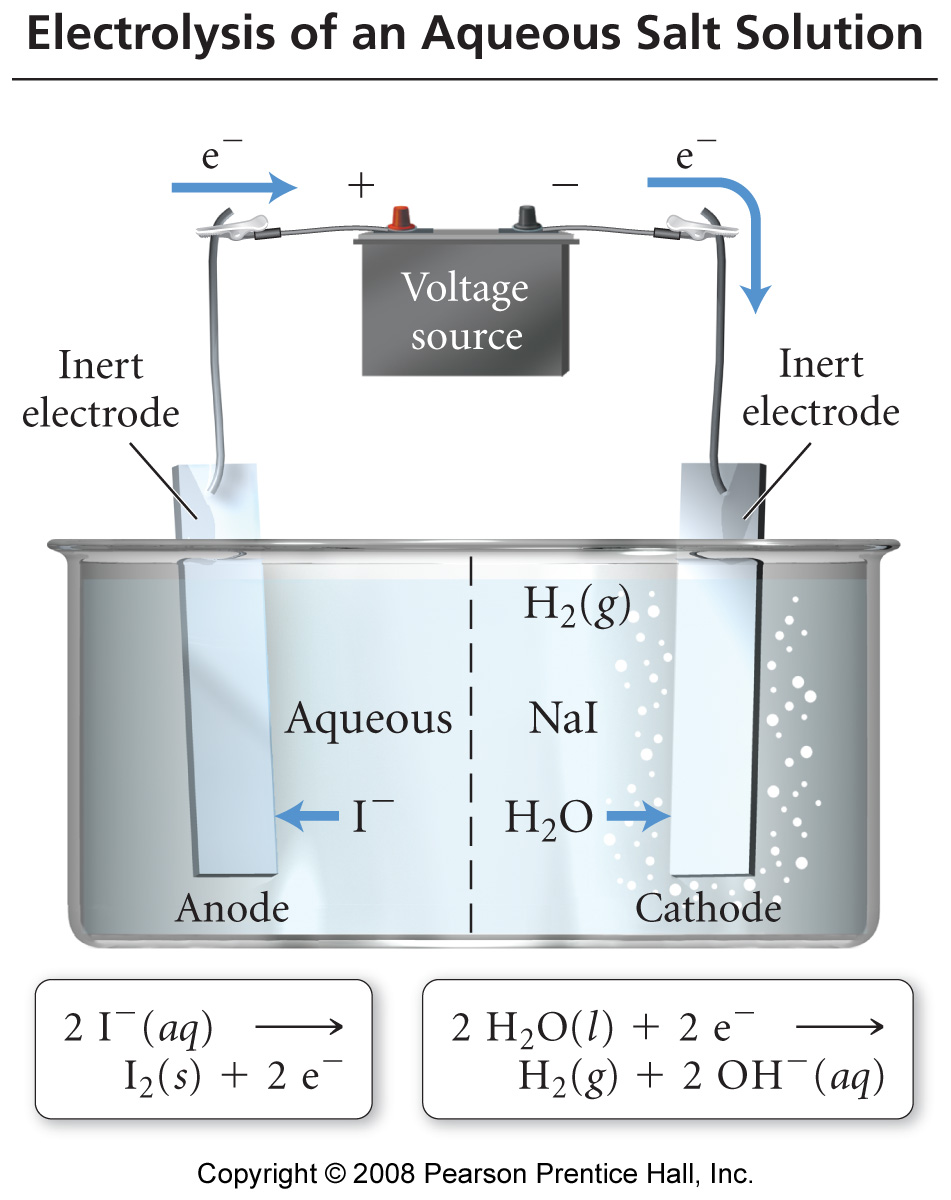 possible oxidations
2 I-1 ®  I2 + 2 e-1		
2 H2O ® O2 + 4e-1 + 4H+1
E° = −0.54 v
E° = −0.82 v
possible reductions
Na+1 + 1e-1 ® Na0		
2 H2O + 2 e-1 ® H2 + 2 OH-1
E° = −2.71 v
E° = −0.41 v
overall reaction
2 I−(aq) + 2 H2O(l) ® I2(aq) + H2(g) + 2 OH-1(aq)
When more than one cation is present, the cation that is easiest to reduce will be reduced first at the cathode: least negative or most positive E°red 
When more than one anion is present, the anion that is easiest to oxidize will be oxidized first at the anode : least negative or most positive E°ox
Chem 2333: General Chemistry II
11
PROBLEM:
A chemical engineer melts a naturally occurring mixture of NaBr and MgCl2 and decomposes it in an electrolytic cell.  Predict the substance formed at each electrode, and write balanced half-reactions and the overall cell reaction without looking at any table with reduction potentials.
Electrolysis of mixture of ions
Sample Problem 21.8:
Predicting the Electrolysis Products of a Molten Salt Mixture
Chem 2333: General Chemistry II
12